Macromolecules (pg 6)
* Leave space in the margin to draw the molecules
Macromolecules (pg 6)
Large molecules. Made of subunits.
1. Carbohydrates
Subunits = Sugars
Carbohydrates
Subunits = Sugars
Contain C,H,O arranged in rings
Carbohydrates
Subunits = Sugars
Contain C,H,O arranged in rings
Examples:
Monosaccharides: Glucose, Fructose
Carbohydrates
Subunits = Sugars
Contain C,H,O arranged in rings
Examples:
Monosaccharides: Glucose, Fructose
Disaccharides: Sucrose (table sugar), Lactose
Carbohydrates
Subunits = Sugars
Contain C,H,O arranged in rings
Examples:
Monosaccharides: Glucose, Fructose
Disaccharides: Sucrose (table sugar), Lactose
Polysaccharides: Starch, Glycogen
Carbohydrates
Subunits = Sugars
Contain C,H,O arranged in rings
Examples:
Monosaccharides: Glucose, Fructose
Disaccharides: Sucrose (table sugar), Lactose
Polysaccharides: Starch, Glycogen
Functions: 
Energy, food storage, cell identification
2. Lipids
Subunits = Fatty acids
Lipids
Subunits = Fatty acids
Made almost entirely of C and H
Lipids
Subunits = Fatty acids
Made almost entirely of C and H
Long carbon chains or rings
Lipids
Subunits = Fatty acids
Made almost entirely of C and H
Long carbon chains or rings
Functions: Energy storage, insulation, cell membranes, hormone precursors
3. Nucleic acids
Subunits = Nucleotides
Nucleic acids
Subunits = Nucleotides
Structure = Sugar + Phosphate + Base
Nucleic acids
Subunits = Nucleotides
Structure = Sugar + Phosphate + Base
Examples: DNA, RNA
Nucleic acids
Subunits = Nucleotides
Structure = Sugar + Phosphate + Base
Examples: DNA, RNA
Function: Store genetic information
4. Proteins
Subunits = Amino acids
Proteins
Subunits = Amino acids
Contain C,H,O,N,P,S
Proteins
Subunits = Amino acids
Contain C,H,O,N,P,S
Long chains of amino acids that fold up into complex shapes
Proteins
Subunits = Amino acids
Contain C,H,O,N,P,S
Long chains of amino acids that fold up into complex shapes
Functions:
Transport (move things in and out of cells)
Proteins
Subunits = Amino acids
Contain C,H,O,N,P,S
Long chains of amino acids that fold up into complex shapes
Functions:
Transport (move things in and out of cells)
Structural (Keratin forms outer layer of skin)
Proteins
Subunits = Amino acids
Contain C,H,O,N,P,S
Long chains of amino acids that fold up into complex shapes
Functions:
Transport (move things in and out of cells)
Structural (Keratin forms outer layer of skin)
Enzymes (speed up chemical reactions)
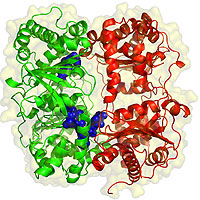 Drawings (put in margin on pg 6)
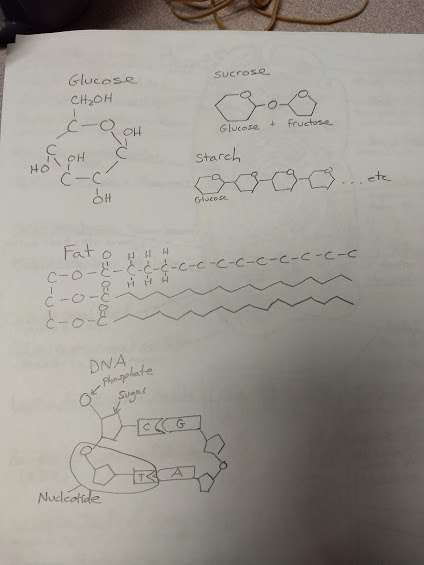 Output (pg 7)
Write a “help wanted” ad for a macromolecule
Include:
A description of the job
The location of the job
The characteristics the macromolecule needs to do the job well
Example: 
Protein Needed! We need a fast, efficient protein to transport items in and out of a liver cell. You will work in the plasma membrane. Previous experience transporting glucose molecules a plus. You must be made of amino acids, have a complicated shape, and be ready to work hard!